Презентация 
деятельности районного
методического
 отдела Управления народного образования Администрации 
Якшур-Бодьинского района
Образовательные организации Якшур-Бодьинского района
Средние школы – 9
Гимназия – 1
Школы-сады – 2
Коррекционные школы - 2
Дошкольные учреждения - 22
ДЮСШ -1
ДДТ -1
Школа искусств - 1
Педагогов – 604

Учащихся – 2808

Воспитанников - 1450
Кадровый состав ИМО
Начальник ИМО
Методист по УВР
Методист по ИКТ
Методист по УВР
Методист по ДОО
логопед
Методист по библиотекам
Секретарь- машинистка
Уборщица
Цель: 
создание условий для обеспечения информационно-методической готовности педагогов и руководящих кадров к достижению современного, качественного образования, его доступности и эффективности.  
Задачи:
организация и методическое обеспечение непрерывного    
повышения квалификации педагогических и руководящих кадров учреждения образования, содействие их творческому росту, профессиональной самореализации;
изучение, анализ и оценка результативности образовательного процесса и состояние методической работы в ОУ, обобщение и распространение педагогического опыта;
создание системы информационно-методической поддержки внедрения нового содержания образования, использование новых педагогических технологий;
внедрение форм дистанционного обучения, как современной технологии обучения.
Методическая тема:
роль новых педагогических технологий в повышении     
    эффективности  образовательного  процесса.
Приложение №1

Приоритетные направления:
-   повышение квалификации педагогов всех категорий;
развитие системы поддержки талантливых детей;
аттестация педагогических и руководящих кадров;
внедрение инноваций в учебно-воспитательный процесс;
обобщение и распространение передового педагогического опыта;
информатизация системы образования.
Приложение №1

Анкета для выявления профессиональных затруднений педагогов в связи с переходом на ФГОС

1.      Достаточно ли Вы информированы о стандартах нового поколения?
        1)      Да
        2)      Нет
        3)      Не совсем 
В достаточной ли степени Вы ознакомлены с нормативно-правовой документацией по этому направлению?
3.      Владеете ли Вы умениями осуществлять системно-деятельностный подход в обучении?
4.      Испытываете ли Вы затруднения в овладении методологией организации самостоятельной творческой деятельности обучающихся?
5.      Способны ли Вы аккумулировать и использовать опыт творческой деятельности других учителей?
6.      Имеете ли Вы необходимость в повышении своего профессионального уровня в условиях перехода на ФГОС?
7.      Испытываете ли затруднения в составлении рабочих программ?
8.      Способны ли вы отказаться от стереотипов, преодолеть инерцию мышления и использовать вариативность в педагогической деятельности?
9.      Испытываете ли Вы проблемы с выбором методов обучения и умением сочетать методы, средства и формы обучения?
10.  Чувствуете ли Вы в себе решительность и уверенность в том, что Вы преодолеете трудности при переходе на стандарты нового поколения?
11.  Испытываете ли Вы необходимость в посещении семинаров по изучению современных технологий? 
12.  Умеете ли Вы делать анализ современного урока??
Методический совет
учителей русского языка и литературы
22 РМО
учителей химии
учителей физики
учителей биологии
учителей информатики
учителей иностранного языка
учителей начальных классов
учителей географии
зам.директоров по УВР
учителей технологии
учителей удмуртского языка и литературы
педагогов-психологов
зам.директоров по ВР
учителей  логопедов
школьных библиотекарей
учителей музыки
учителей истории и обществознания
учителей технологиии
педагогов ДОУ
учителей физической культуры
преподавателей-организаторов ОБЖ
учителей ИЗО
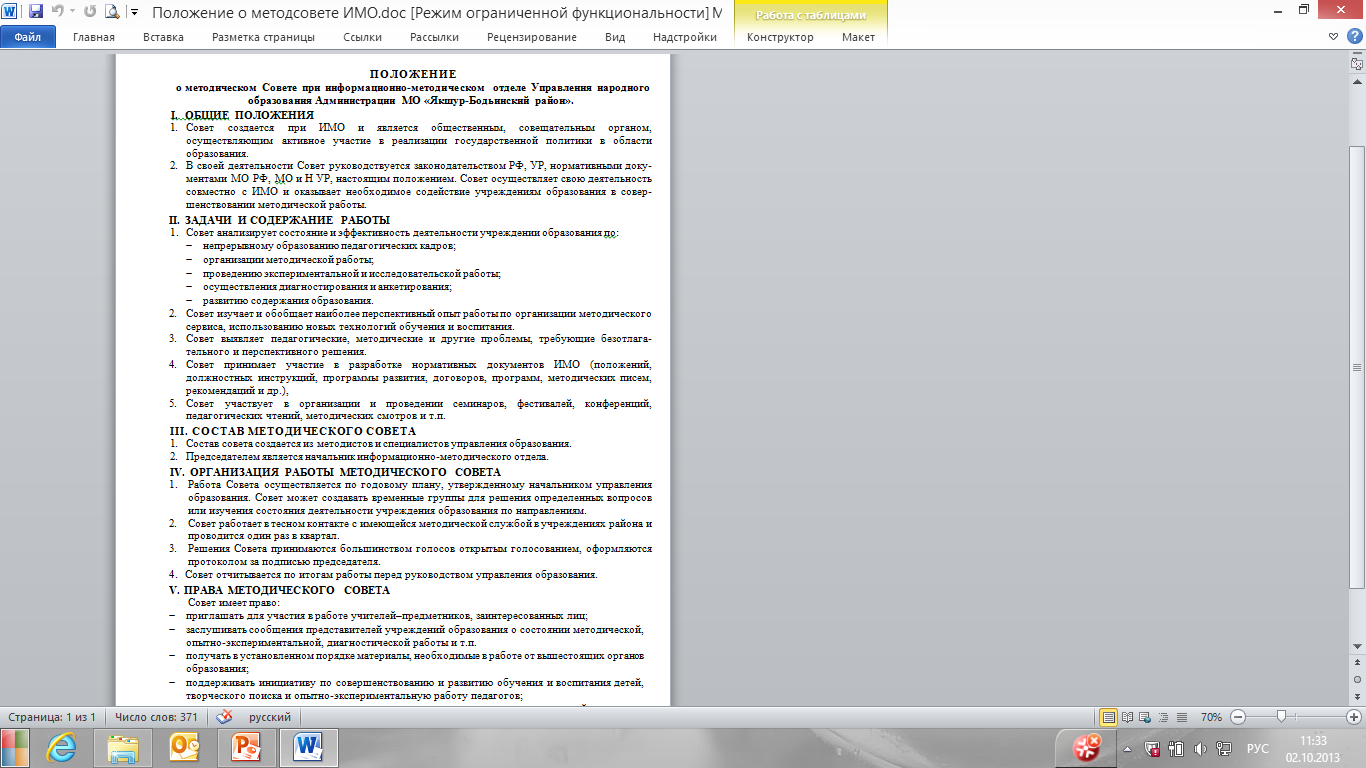 Примерная тематика заседаний методсовета
Планирование работы. Итоги года
Разработки рабочих программ
Об организации и проведении районных педагогических чтений
Об итогах проведения муниципального и регионального этапов Всероссийской олимпиады
Изучение нормативно-правовой базы по аттестации педагогических кадров
О сайте ИМО как форме оказания методической помощи педагогам
Инклюзивное образование: проблемы и перспективы развития
Работа тьюторов по направлениям
Работа тьюторов по направлениям
Формы методической работы
тематические семинары
консультации
семинары -практикумы
творческие отчеты
мастер-классы
методические выставки
лекции
презентации
круглые столы
конкурсы профессионального мастерства
смотры-конкурсы
Повышение квалификации через:
Курсовая подготовка в ИПК и ПРО
ПДС для педагогов всех категорий (на базе района)
(Приложение №3)
Семинары-практикумы по внедрению ФГОС (на базе ОО, Приложение №1)
ПДС для руководителей ( на базе района)
(Приложение №2)
Учеба для руководителей
«Менеджмент в образовании»
Самообразование
Приложение №1
Повышение квалификации 
 
Семинары практикумы по теме «Современный урок: от теории к практике»
    Анализ и самоанализ уроков
    Внедрение современных технологий:    - Развитие критического мышления
     - Исследовательские методы обучения
     - Технология обучения в сотрудничестве
Приложение №2
«Нормативно-правовое сопровождение введения  ФГОС»
«Разработки рабочих программ»
«Закон «Об образовании в РФ»: новые понятия, современные требования»
«Разработка основной образовательной программы»
«Организация внутришкольного контроля в ОУ в условиях введения ФГОС»
Приложение №3
ПОСТОЯННО ДЕЙСТВУЮЩИЕ СЕМИНАРЫ
«Составление учебных планов профильной школы» (И.Т.Крохина, специалист-эксперт МОиН УР) - 10 человек
«Исследовательская деятельность» (Е.Р.Блинова,  29 человек)
«Технология педагогической экспертизы» (Н.Б.Пластинина. 58 человек)
«Внеурочная деятельность» (В.П.Сазонов, И.В.Макарова, 22 человека)
«Нормативно-правовое сопровождение введения ФГОС»; «Разработка рабочих программ в основной и старшей школе» (М.В.Чикурова, 29 человек)
«Использование ИКТ в начальной школе» (Н.Г.Вахрушева, 13 человек)
«Создание и функционирование медиатеки и медиацентра образовательного учреждения» (И.А.Лаврова, 13 человек)
«Эффективное введение ФГОС начального общего образования и основного общего образования в ОУ» (О.В.Калиниченко, 50 человек)
«Современные образовательные технологии в ДОУ: технология ситуации активного общения» (О.Н.Фатихова, 30 человек)
«Современные образовательные технологии в ДОУ: кейс-метод, как инструмент реализации ФГТ» (А.Г.Никитин, 29 человек)
«Организация совместной деятельности детей и взрослых в рамках введения ФГТ» (О.Н.Фатихова, 61 человек)
Обучение педагогических и руководящих работников
Развитие системы поддержки талантливой молодежи
Олимпиада среди учащихся начальных классов (4кл.) и среди учащихся 5-6 классов
Всероссийская олимпиада школьников
НПК (по физике, ин.яз., математике, удм.яз.,рус.яз., литературе)
Школа молодого ученого (профиль: математика при УдГУ)
Лагеря для одаренных
Тематические конкурсы чтецов (4.5,6 кл.)
Итоги Всероссийской олимпиады школьников 2012-2013 учебного года 
(муниципальный, республиканский, российский этапы)
Лучшие сельские школы
Якшур-Бодьинская СОШ (диплом призера по физической культуре)
 Старозятцинская СОШ  Якшур-Бодьинского района (диплом призера по физической культуре)
Инновационная деятельность
Апробирование современных технологий, учебников, современных уроков
Функционирование трех экспертных площадок
Обновление содержания методов и форм обучения и воспитания
Экспериментальные площадки
Опорная школа по внедрению ФГОС

МБОУ Якшур-Бодьинская СОШ
Пилотная площадка по раннему внедрению ФГОС ООО и базовая площадка по информатизации
Опорная школа по внедрению ФГОС в коррекционных школах

МКСКОУ III-IV вида «Якшур-Бодьинская школа-интернат»
Адрес сайта ИМО
bod-imo.narod.ru
Обобщение и распространение передового педагогического опыта

Публикации в журналах «Новое образование», «Дошкольное образование», «Педагогический родник», в газете «Рассвет», на различных сайтах в сети Интернет и т.д.
Участие в фестивале педагогических идей: «Открытый урок»
Участие в конкурсе «Планета открытий»
Выступление на курсах повышения квалификации в ИПКиПРО
Педчтения
Открытые уроки
Мастер-классы
НПК
Участие в конкурсе ПНПО
Участие в конкурсе «Педагог года»